INTERNATIONAL CONFERENCE
International PhD Program
ICT in Education: 
Applications in Natural, Social and Health Sciences
1st - 3rd September 2023
Central Hall 1 
Epirus Palace Congress & Spa Hotel
Hybrid Conference Program
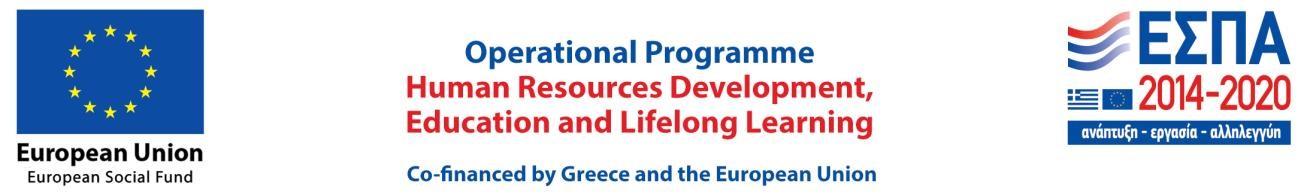 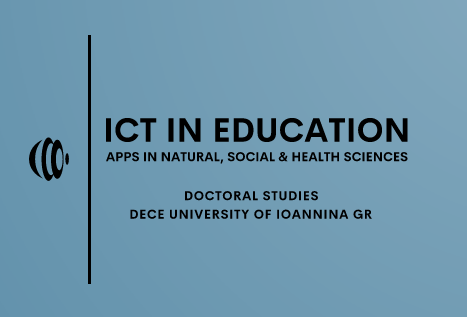 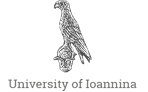 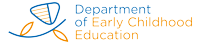 This program is co-financed by Greece and the European Union (European Social Fund- ESF) through the Operational Programme «Human Resources Development, Education and Lifelong Learning 2014-2020» in the context of the project “ICT in Education: Applications in Natural, Social and Health Sciences” (MIS 5162213).
Friday, September 01, 2023
Saturday, September 02, 2023
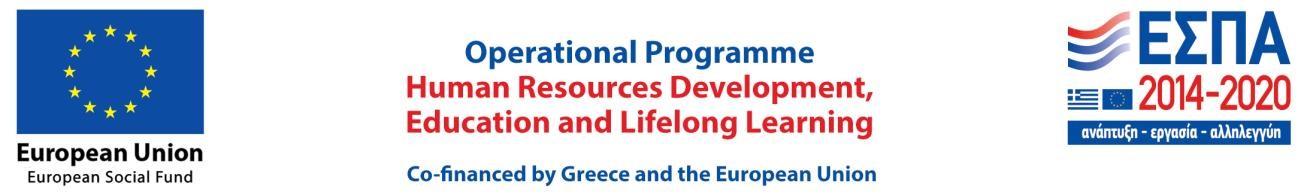 This program is co-financed by Greece and the European Union (European Social Fund- ESF) through the Operational Programme «Human Resources Development, Education and Lifelong Learning 2014-2020» in the context of the project “ICT in Education: Applications in Natural, Social and Health Sciences” (MIS 5162213).
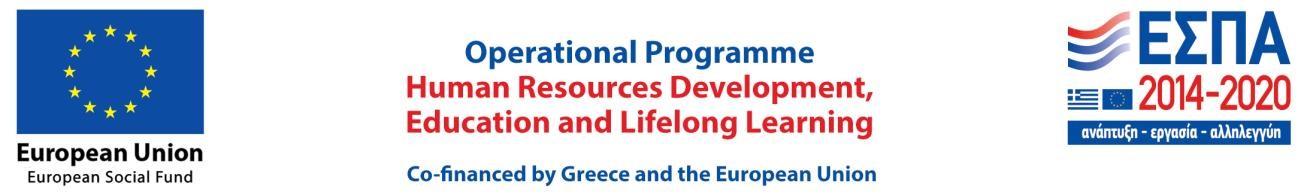 This program is co-financed by Greece and the European Union (European Social Fund- ESF) through the Operational Programme «Human Resources Development, Education and Lifelong Learning 2014-2020» in the context of the project “ICT in Education: Applications in Natural, Social and Health Sciences” (MIS 5162213).
Sunday, September 03, 2023
ORGANIZING COMMITTEE 
Jenny Pange, Professor, University of Ioannina, Greece (President) 
Eugenia Toki, Assoc. Professor, University of Ioannina, Greece 
Harilaos Zaragas, Assoc. Professor, University of Ioannina, Greece 
Evangelos Evangelou, Assoc. Professor, University of Ioannina, Greece
SCIENTIFIC COMMITTEE 
Jenny Pange, Professor, University of Ioannina, Greece 
Harilaos Zaragas, Assoc. Professor, University of Ioannina, Greece 
Eugenia Toki, Assoc. Professor, University of Ioannina, Greece 
Evangelos Evangelou, Assoc. Professor, University of Ioannina, Greece 
Dimitrios Panagiotou, Assoc. Professor, University of Ioannina, Greece 
Radovan Madleňák, Professor Ing, PhD, Department of Communications, University of Žilina, Slovakia 
Agostino Maregno, Professor, University of Foggia, Italy 
Liudmila Rupsiene, Professor, Department of Pedagogy, University of Klaipeda, Lithuania 
Ismini Vasileiou, Assoc. Professor, De Montfort University Leicester, United Kingdom
INTERNATIONAL PhD STUDIES PROGRAM SECRETARY 
Foteini Tatsi: ftatsi@uoi.gr 
Evangelia Tsavou: e.tsavou@uoi.gr
*Poster submissions (A0 size) must be sent until 29  august 2023 to: f.tatsi@uoi.gr, cc: e.tsavou@uoi.gr
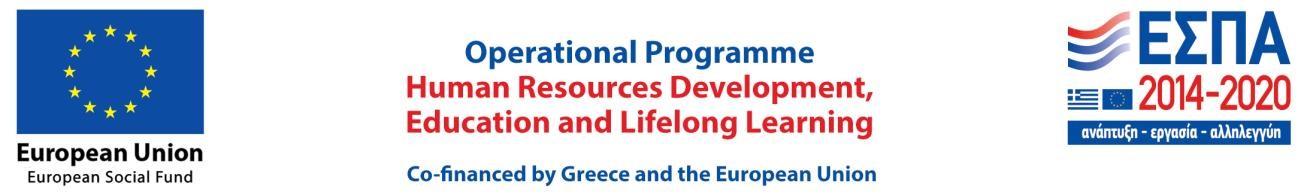 This program is co-financed by Greece and the European Union (European Social Fund- ESF) through the Operational Programme «Human Resources Development, Education and Lifelong Learning 2014-2020» in the context of the project “ICT in Education: Applications in Natural, Social and Health Sciences” (MIS 5162213).
LIST OF PARTICIPANTS  

Agostino Maregno,  Professor, University of Foggia, Italy, agostino.marengo@uniba.it 
Christos Michalakelis, Assoc. Professor, Department of Informatics and Telematics, Harokopio University of Athens, Greece, President of Study in Greece, michalak@hua.gr   
Christina N. Banti, Adjunct Lecturer, Laboratory of Biological Inorganic Chemistry, Department of Chemistry, University of Ioannina, Greece,  cbanti@uoi.gr 
Dimitrios Panagiotou, Assoc. Professor, Department of Economics, University of Ioannina, Greece, dpanag@uoi.gr 
Eugenia Toki, Assoc. Professor, Department of Speech Therapy, University of Ioannina, Greece, toki@uoi.gr   
Evangelos Evangelou, Assoc. Professor, Department of Physics, University of Ioannina, Greece, eevagel@uoi.gr 
Georgia Gardiakou, Legal Advisor Education Sector, Ministry of Development and Investments, gardiakougeorgia@epeaek.gr  
Harilaos Zaragas, Assoc. Professor, Department of Early Childhood Education, Head of the Department of Early Childhood Education, University of Ioannina, Greece, hzaragas@uoi.gr 
Ismini Vasileiou, Assoc. Professor, De Montfort University Leicester, United Kingdom, ismini.vasileiou@dmu.ac.uk 
Jenny Pange, Professor, Dean of School of Education, Department of Early Childhood Education, University of Ioannina, Greece, jpagge@uoi.gr  
Liudmila Rupsiene, Professor, Department of Pedagogy University of Klaipeda, Lithuania, liudmila.rupsiene@baltcontract.eu
Maria Sakellariou, Professor, Department of Early Childhood Education, University of Ioannina, Greece, marisak@uoi.gr
Nikoletta Tsitsanoudis-Mallidis, Assoc. Professor, Department of Early Childhood Education, University of Ioannina, Greece,  nitsi@uoi.gr 
Nikos Fatseas, Executive of Unit B.2.2, Ministry of Development and Investments, nfatseas@epeaek.gr 
Radovan Madleňák, Professor Ing., Dr,  Department of Communications, University of Žilina, Slovakia, radovan.madlenak@fpedas.uniza.sk   
Silvia Mangialardo, Head of International Relations Office, Marche Polytechnic University, Italy, s.mangialardo@univpm.it 
Sotiris K. Hadjikakou, Professor, Laboratory of Biological Inorganic Chemistry, Department of Chemistry, University of Ioannina, Greece, shadjika@uoi.gr,
Stephen P. D’ Alessandro, Executive Director Advenio eAcademy, Malta, sda@aea.academy
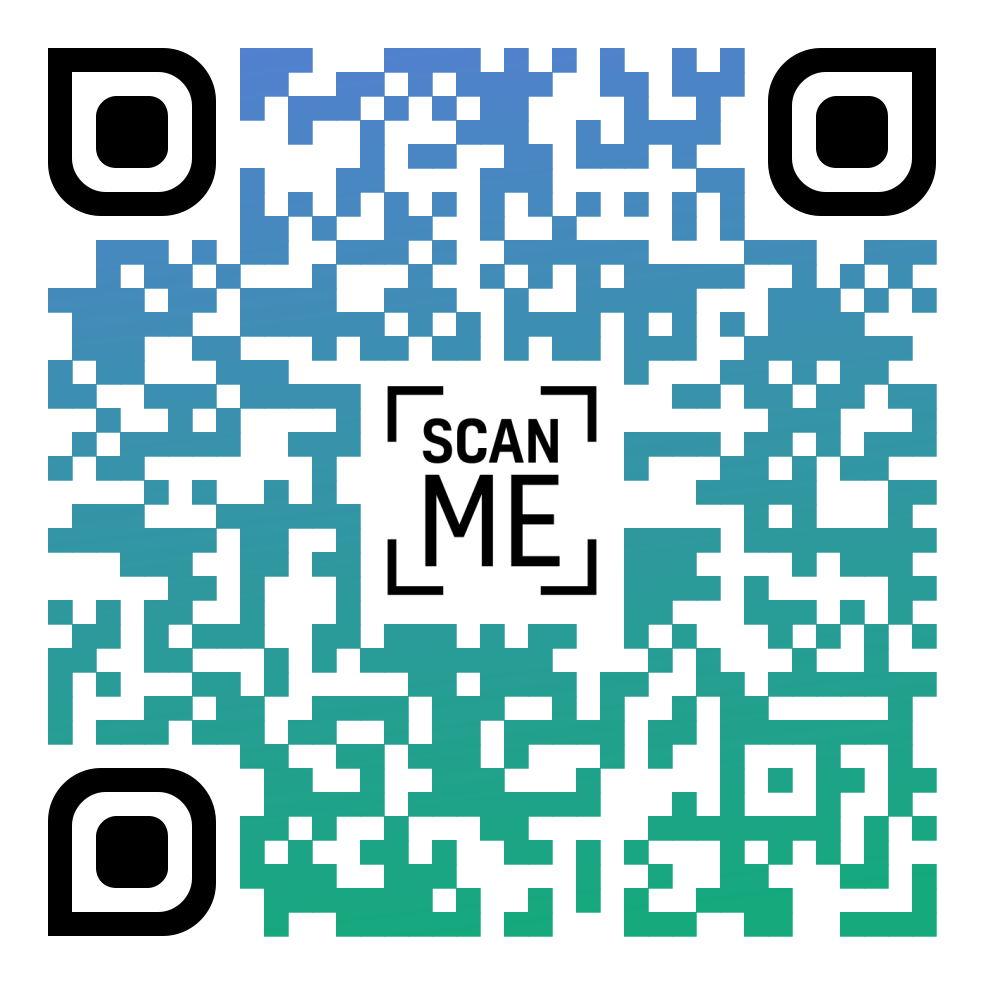 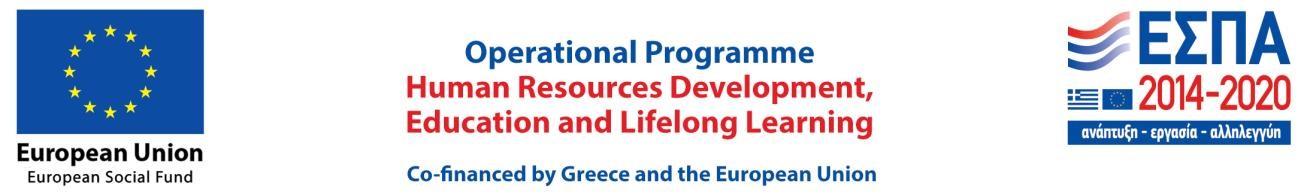 This program is co-financed by Greece and the European Union (European Social Fund- ESF) through the Operational Programme «Human Resources Development, Education and Lifelong Learning 2014-2020» in the context of the project “ICT in Education: Applications in Natural, Social and Health Sciences” (MIS 5162213).